আজকের পাঠে সকলকে শুভেচ্ছা ও অভিনন্দন
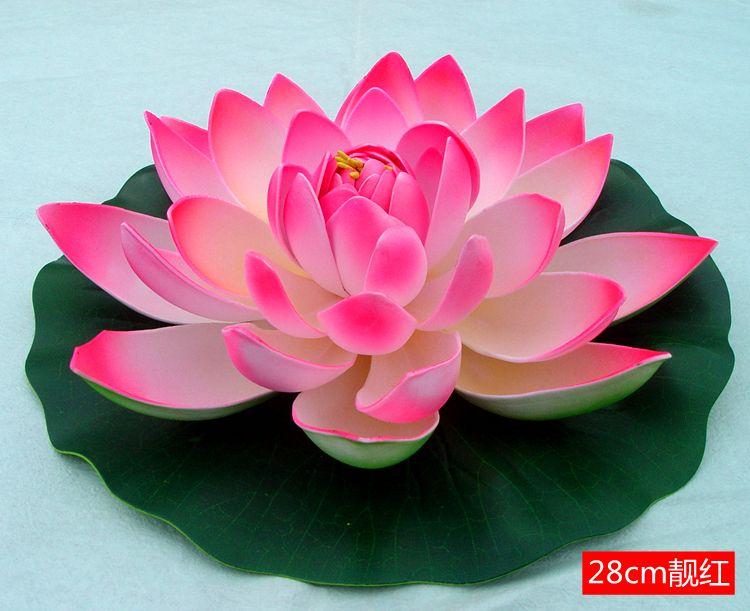 শিক্ষক পরিচিতি
নামঃ মঞ্জু রানী পাল
সহকারী শিক্ষক
৬১ নং গোবরা সরকারি প্রাথমিক বিদ্যালয়
নড়াইল সদর, নড়াইল।
E-mail : manju050986@       gmail.com
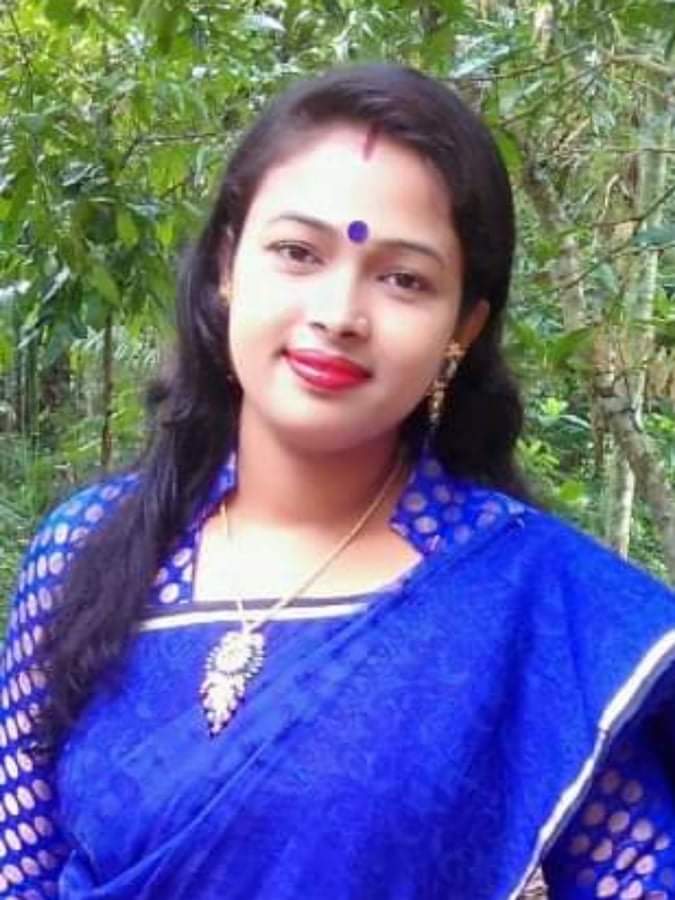 পাঠ পরিচিতি
শ্রেণীঃ দ্বিতীয় 
বিষয়ঃ বাংলা 
পাঠঃ দাদির হাতের মজার পিঠা।
পাঠ্যাংশঃ এর মধ্যে থেকে ………পিঠার জন্য বিখ্যাত।
সময়ঃ ৪৫ মিনিট ।
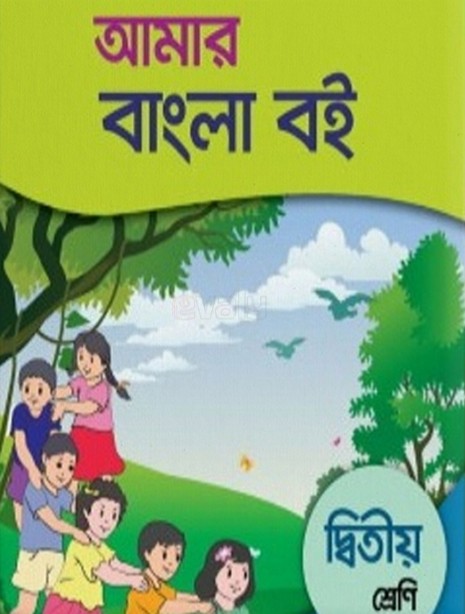 শিখনফলঃ
১.১.১ নির্দেশনা শুনে পালন  করতে পারবে।
১.৩.২ কোন বিষয়ে প্রশ্ন করতে ও প্রশ্নের উত্তর দিতে পারবে।
১.৩.১ যুক্তব্যঞ্জন পড়তে পারবে।
১.৪.১পাঠ্যপুস্তকের শব্দ শুদ্ধ উচ্চারণে পড়তে পারবে।
২.৩.৪ কথোপকথন -সংশ্লিষ্ট প্রশ্নের উত্তর লিখতে পারবে।
ছবি প্রদর্শনের মাধ্যমে আবেগ সৃষ্টিঃ
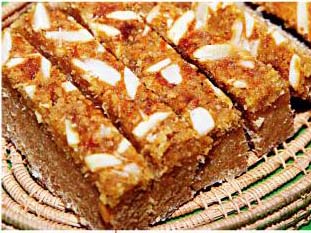 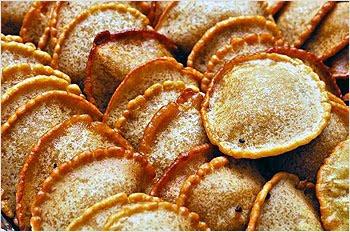 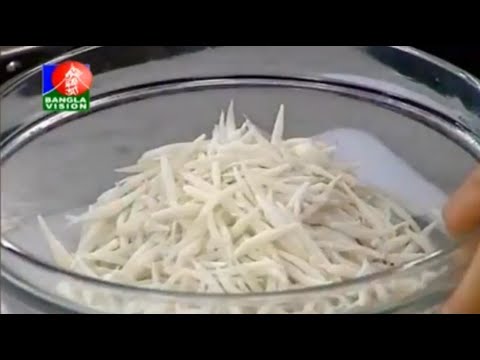 ছবিতে কী দেখা যাচ্ছে?
ছবিতে বিভিন্ন ধরনের পিঠা দেখা যাচ্ছে ।
পূর্বজ্ঞান যাচাই ও প্রশ্নোত্তরের মাধ্যমে পাঠ ঘোষনাঃ
ক)ভাপা পিঠা বানাতে কী কী লাগে?
খ)ভাপে সিদ্ধ করা পিঠাকে কী বলে?
গ)শীতের ছুটিতে তুলি আর তপু কোথায় গিয়েছিল?
আমাদের আজকের পাঠের বিষয়ঃ
দাদির হাতের মজার পিঠা
(এর মধ্যে থেকে -----------পিঠার জন্য বিখ্যাত)
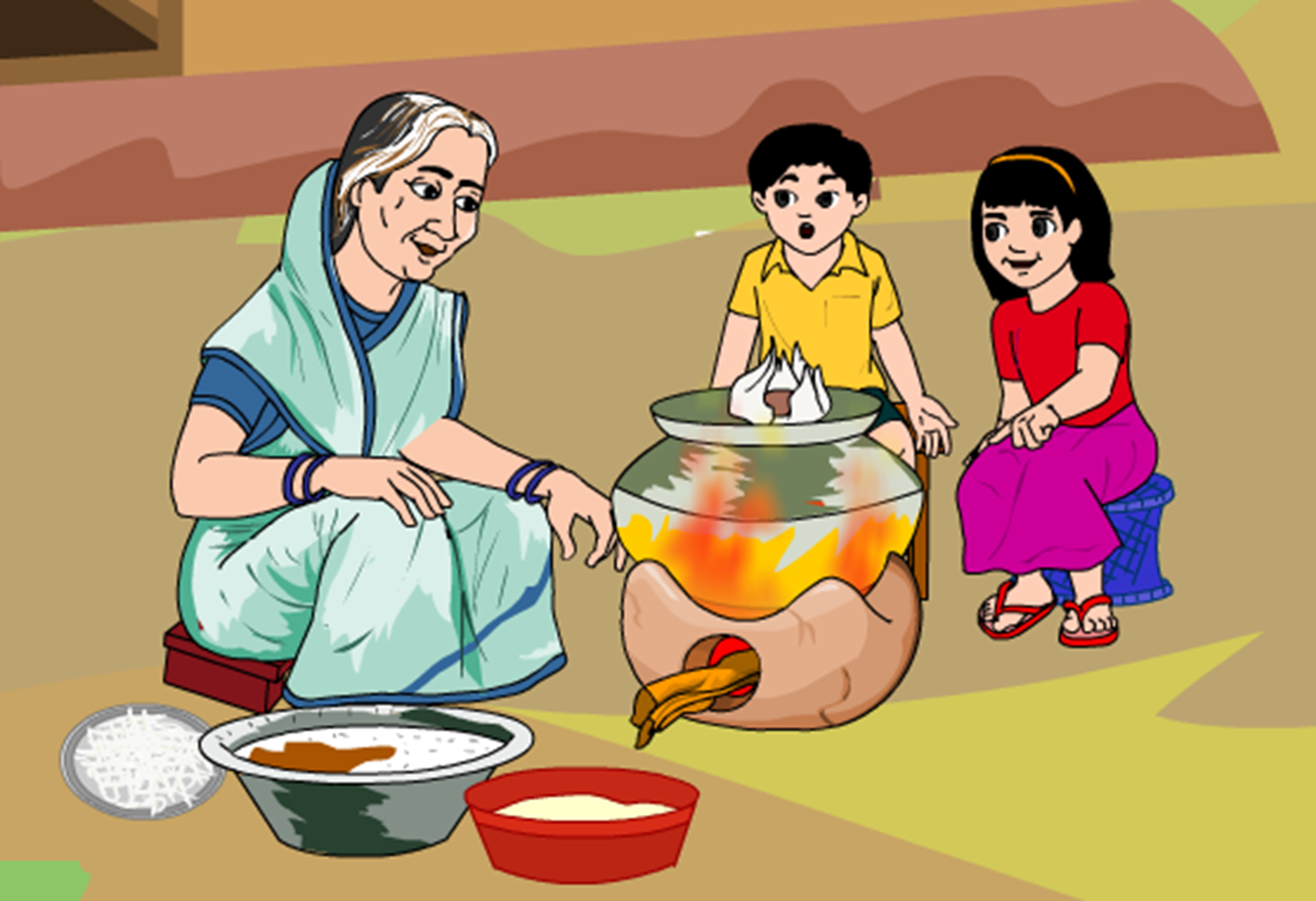 এসো আমরা আজকের পাঠ্যাংশের একটি ভিডিও দেখিঃ
ছবির মাধ্যমে আলোচনাঃ
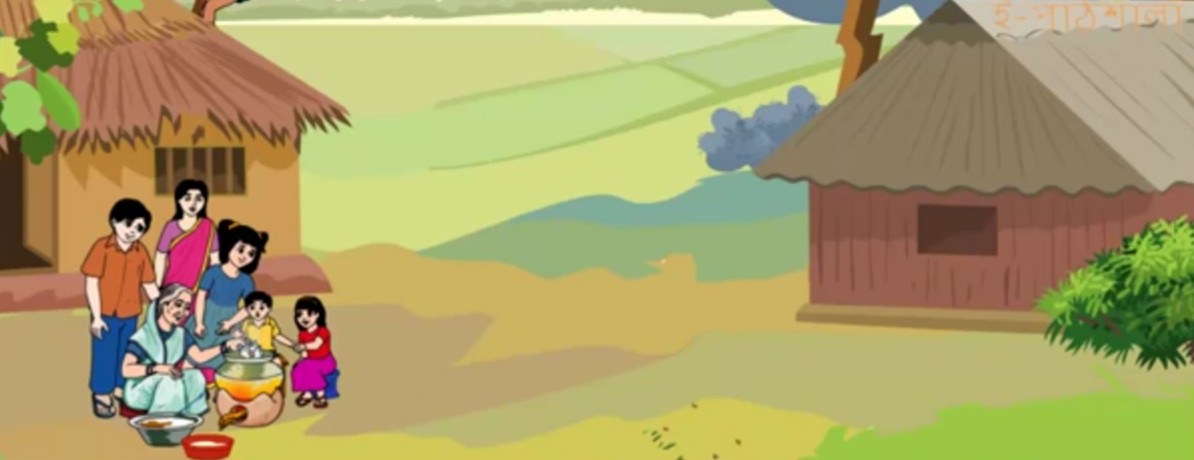 এর মধ্যে সেখানে এসে উপস্থিত হলেন তাদের ফুপু আর ফুপাতো ভাইবোন ।
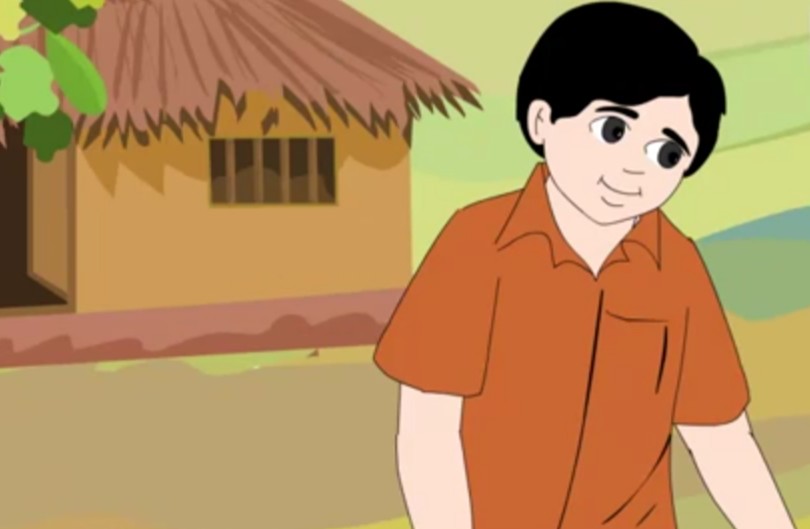 ভাইটির নাম অনু ।
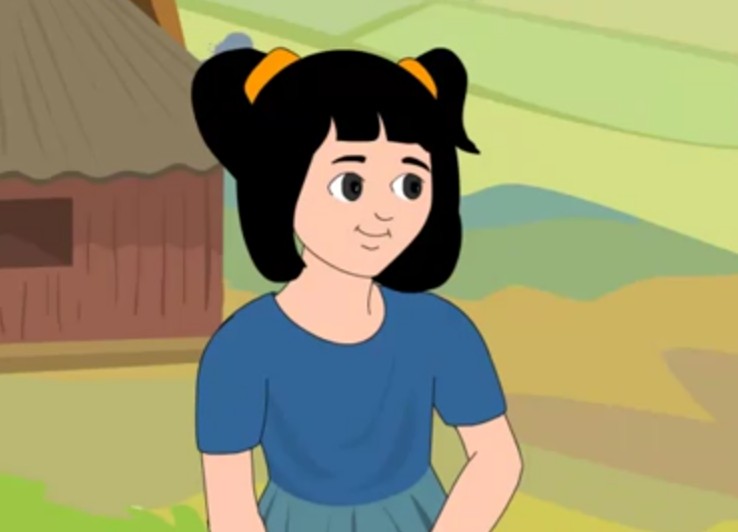 আর বোনটির নাম পলা ।
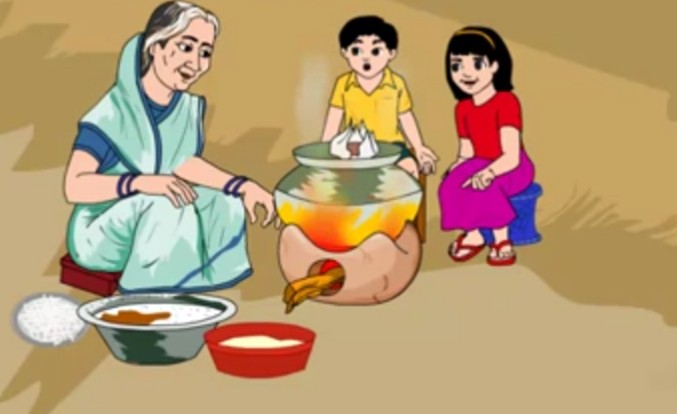 তুলি বলল , অনু , তুমি কোন শ্রেণিতে পড় ?
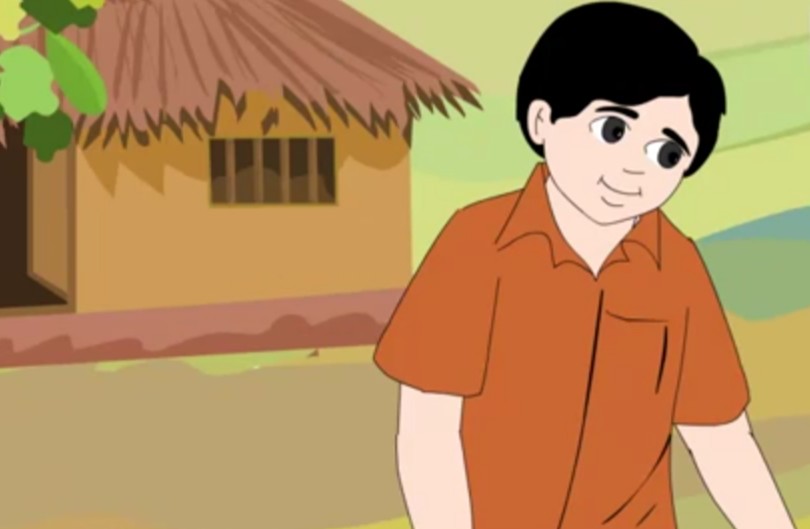 অনু বলল , দ্বিতীয় শ্রেনিতে ।
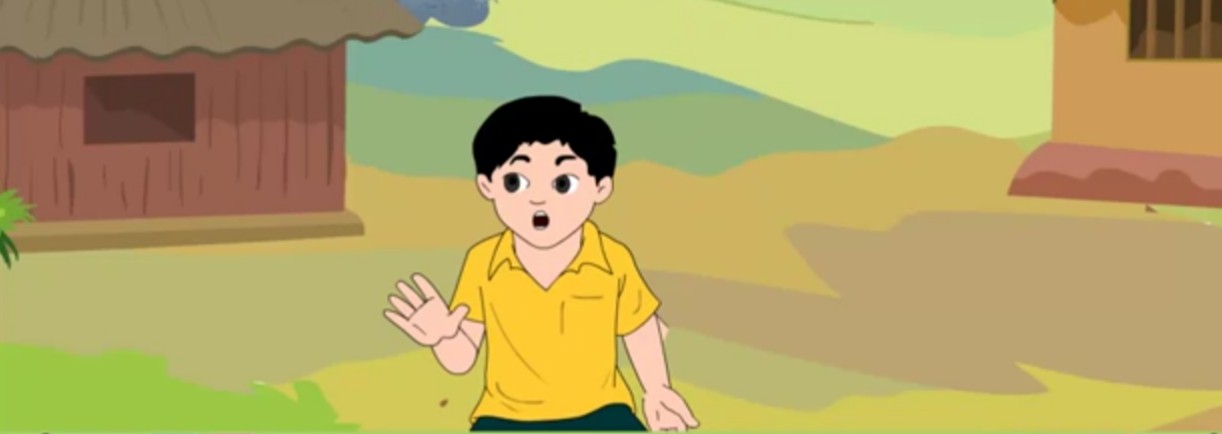 তপু বলল , পলা তুমি কোন শ্রেণিতে পড় ?
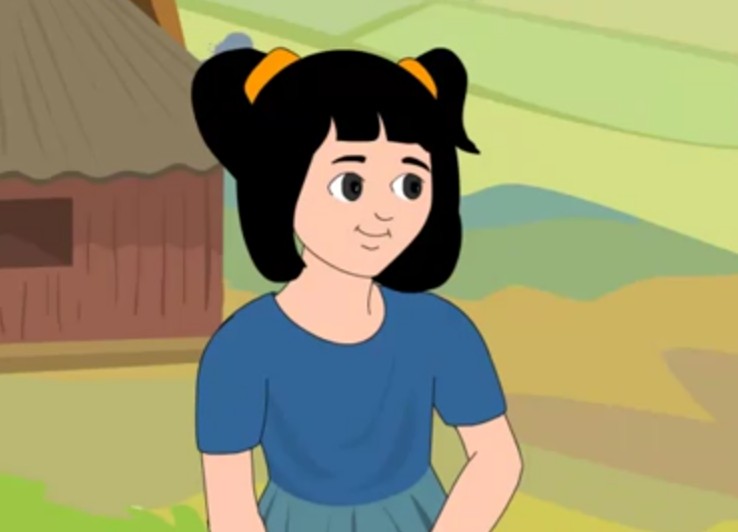 পলা বলল , প্রথম শ্রেনিতে ।
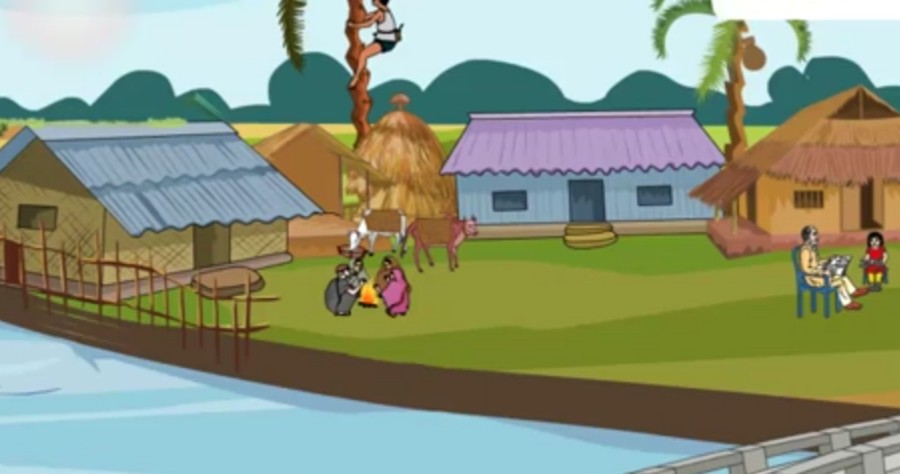 সাতদিন বাড়িতে থাকল তারা ।
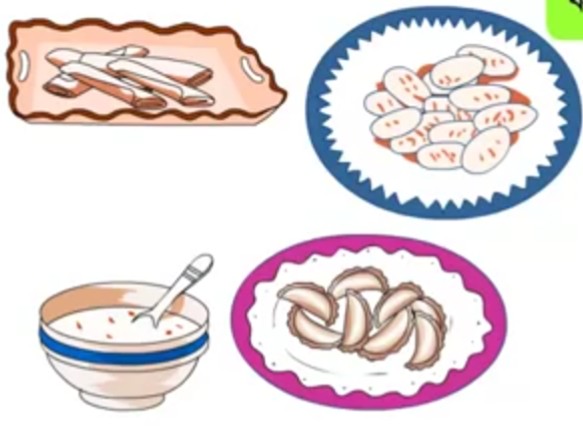 কত রকম মজাদার পিঠাই যে খেল । বাংলাদেশ পিঠাপুলির দেশ । একেক অঞ্চল একেক রকম পিঠার জন্য বিখ্যাত ।
পাঠ্য বইয়ের সাথে সংযোগস্থাপন
বাংলা বইয়ের ৩৭ পৃষ্ঠা খোলো
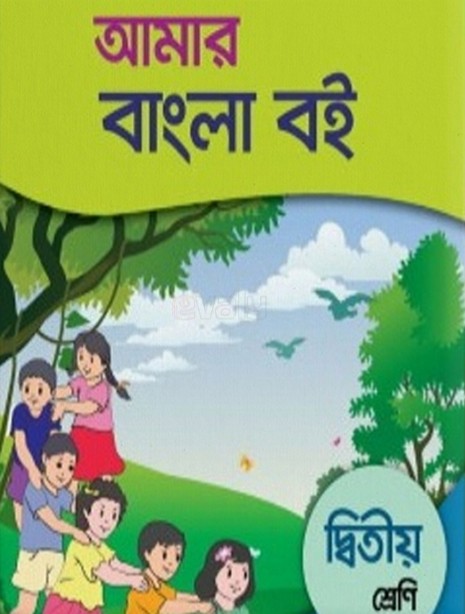 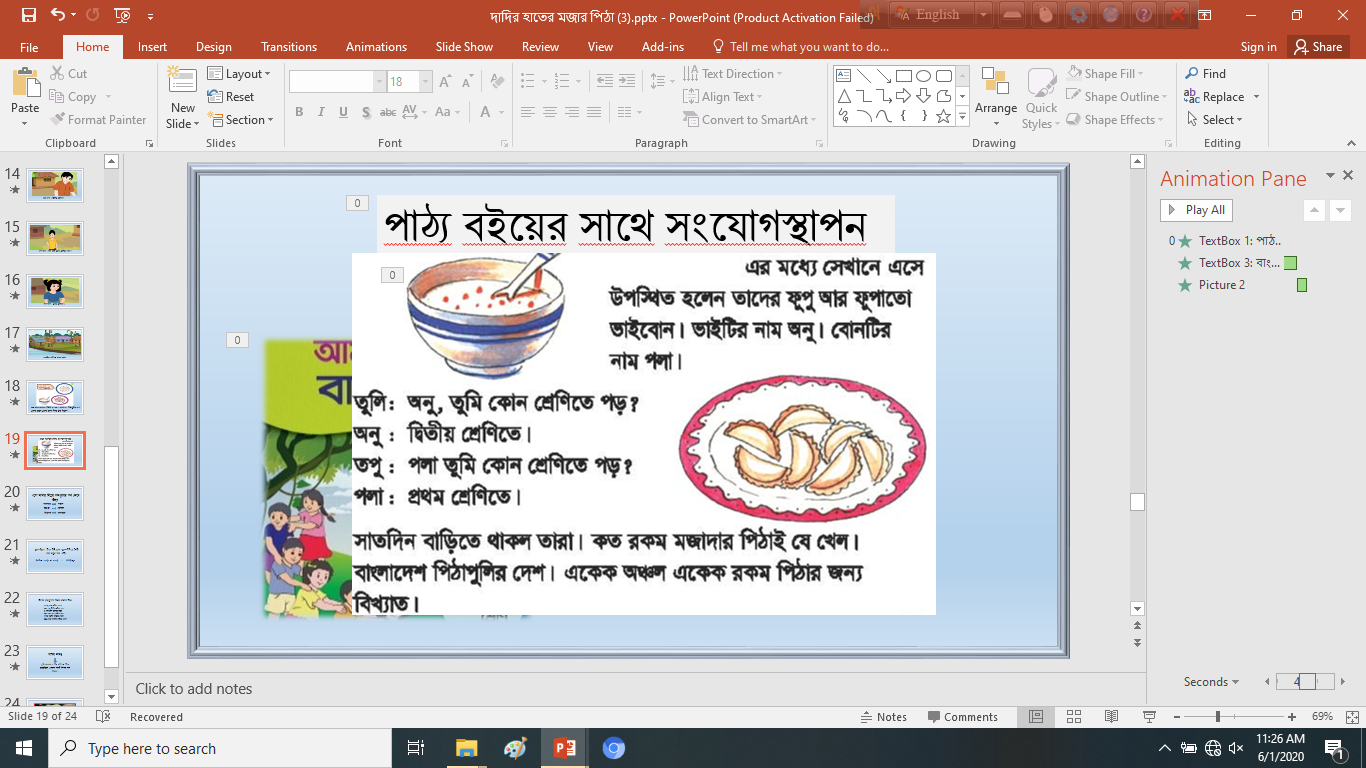 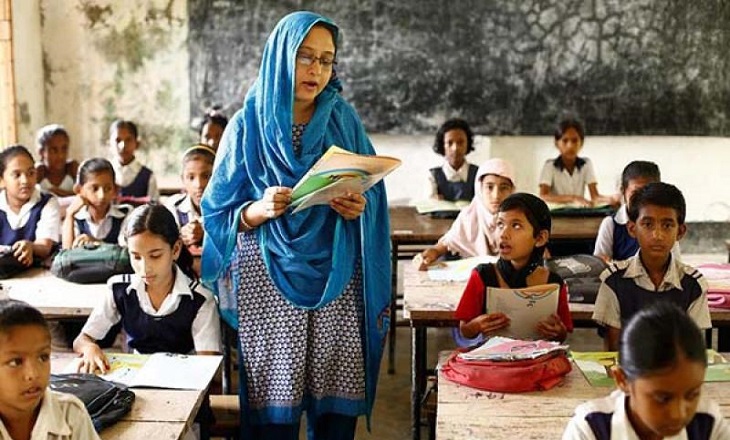 শিক্ষকের পাঠ
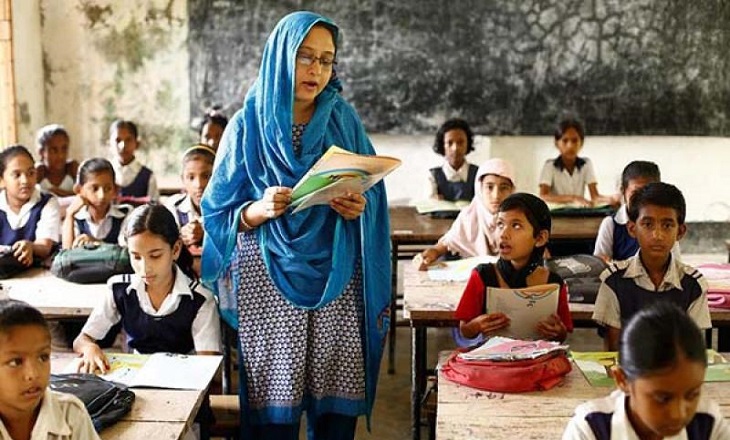 শিক্ষকের সাথে শিক্ষার্থীর সরব পাঠ
শিক্ষার্থীর সরব পাঠঃ
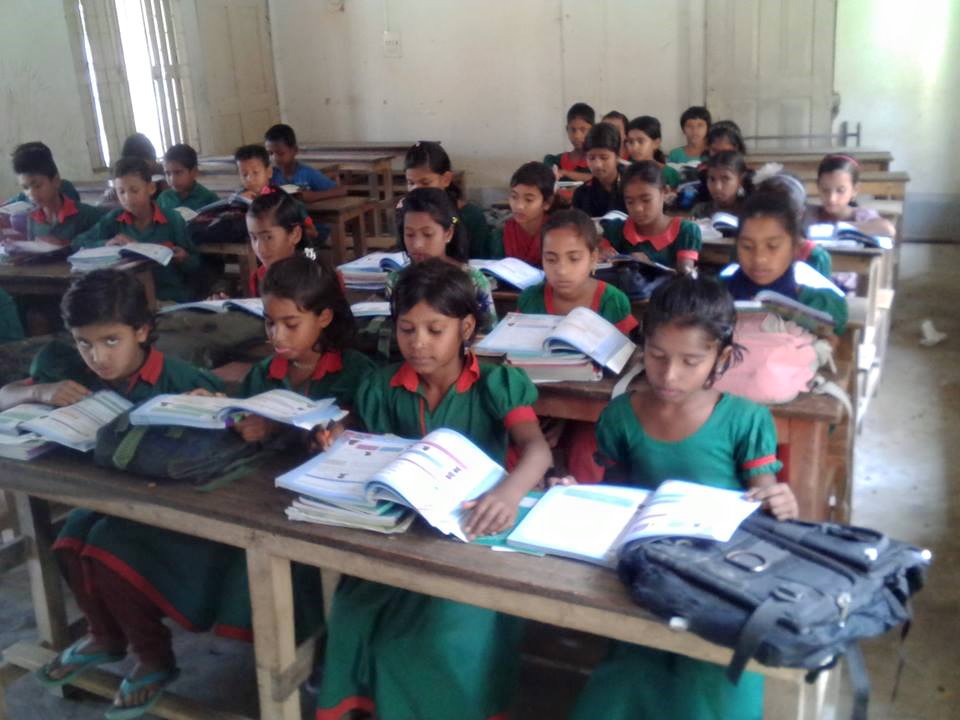 একক কাজঃ
এসো আমরা নিচের শব্দগুলো পাঠ থেকে খুঁজে বের করি এবং অর্থ জেনে নিইঃ
মজাদার
সুস্বাদু
অঞ্চল
এলাকা
নামকরা
বিখ্যাত
জোড়ায় কাজঃ
যুক্তবর্ণগুলো চিনে নিই এবং যুক্তবর্ণ দিয়ে তৈরি করা নতুন শব্দ  পড়িঃ
+
সুস্থ
স
স্থ
থ
উপস্থিত
দলীয় কাজঃ
নিচের প্রশ্নগুলোর উত্তর খাতায় লিখঃ
ক) অনু কোন শ্রেণিতে পড়ে?
উত্তরঃ অনু দ্বিতীয় শ্রেণিতে পড়ে।
খ) পলা কোন শ্রেণিতে পড়ে?
উত্তরঃ পলা প্রথম শ্রেণিতে পড়ে।
গ)তারা কয়দিন বাড়িতে থাকল?
উত্তরঃ তারা সাতদিন বাড়িতে থাকল।
নিরাময় প্রদান
সবল শিক্ষার্থীদের দ্বারা দুর্বল শিক্ষার্থীদের জন্য নিরাময়মূলক ব্যবস্থা নিব।
বাড়ির কাজঃ
তুমি তোমার দাদির বাড়িতে গিয়ে খেয়েছিলে এরকম পাঁচটি পিঠার নাম লিখবে।
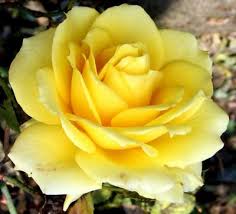 সবাইকে ধন্যবাদ